How to do Reviews
Hermann A. Ndofor
Overview
Understanding ‘peers’ in peer review
How to do reviews
How to respond to reviewer comments
Questions and discussion
Who are ‘peers’?
Implications for research and collaboration
Implications for tutelage
Implications for mentoring
Research is primarily experiential learning
Role of hierarchy and power distance
Doing Reviews: Evaluation and Feedback
Provide an objective evaluation
Provide the feedback you’ll like to receive


Most top journals utilize double blind peer review process
It is called peer review for a reason -  you are the peer!
Why do Reviews?
Learn about the review/publishing process
Keep up to date with most recent research and methods
Build and demonstrate expertise in a field
Develop social capital with Editors
But before you accept invitation to review
Do you have the expertise to adequately evaluate that paper?
Do you have conflict of interest regarding authors, article or research stream that would affect your objectivity?
If unsure let the editor know

Do you have the time to provide an effective review (given review window)?
DOs & Don’ts
Do not ignore invitation to review
It is OK to say No (once in a while)
	but, be positive and use process to suggest others
Editors have good (and long) memories
Familiarize yourself with norms & standards of Journal
Remember deadlines
Bad manners will lead to no invitations to review
Getting no invitations to review is much worse than getting too many!
First Read-Through: Skim reading, early impression and general sense of recommendation
What is the research issue? Is it original, relevant and interesting?
Does the paper actually accomplish what it set out to? 
Are conclusions consistent with results
Is the structure and style consistent with Journal or field norms?
Are there major/fatal flaws?
What constitutes Major/Fatal Flaw?
Lack of clear research issue/contribution
Inappropriate method
Insufficient data
Questionable data/method/analyses
Unsubstantiated/(non)logical theoretical arguments
Lack of conformity to norms of journal/field
Second Read-Through
Thorough. Write review during this read through
Summarize key research issue, findings and contribution is possible
As much as possible note the key positives of the paper
Identify:
Invalid arguments
Factual errors
Ambiguous or unclear statements/arguments.
Group similar points together
Be consistent with Journal expectations
Offer suggestions on how authors can remedy issues raised
Overall
It is not YOUR paper. Do not request the paper you would have written.
Be constructive
Be accurate. When unsure verify. At minimum state uncertainty
Be as specific as possible. Provide example(s) of issues raised
Do not state or discuss your recommendation in the review
Be realistic, concise and open to be convinced otherwise
Review the manuscript,  NOT the author
‘the discussion of resources in the manuscript is ….’ versus
‘Your discussion of resources is …’
BAD
✗ “The authors appear to have no idea what they are talking about. I don’t think they have read any of the literature on this topic.”

BETTER
✓ “The study fails to address how the findings relate to previous research in this area. Rewriting the Introduction to include related literature, especially recently published work such as Mi and Yu (2019) would greatly enhance the manuscript”
RESPONDING TO REVIEWER FEEDBACK
Reviewer comments very helpful to improving paper.
Learning invariably entails getting feedback from peers. 
Constant process of learning and improving…no one is ‘there’ yet!
Always expect you’ll have to make significant changes to paper after submission
Never ignore a revision request…it is one GIANT foot through a well guarded and gated door
AJoM has less than 9% acceptance rate.  A revision request increases publication odds 6fold (with 40% R&R rate)
RESPONDING TO REVIEWER FEEDBACK (from W. Noble (2017)
Rule 1: Provide an overview, then quote the full set of reviews
Rule 2: Be polite and respectful of all reviewers
Rule 3: Accept the blame
Rule 4: Make the response self-contained (quote changes if possible)
Rule 5: Respond to every point raised by the reviewer
Rule 6: Use typography to help the reviewer navigate your response
Rule 7: Whenever possible, begin your response to each comment with a direct answer to the point being raised
Rule 8: When possible, do what the reviewer asks
Rule 9: Be clear about what changed relative to the previous version
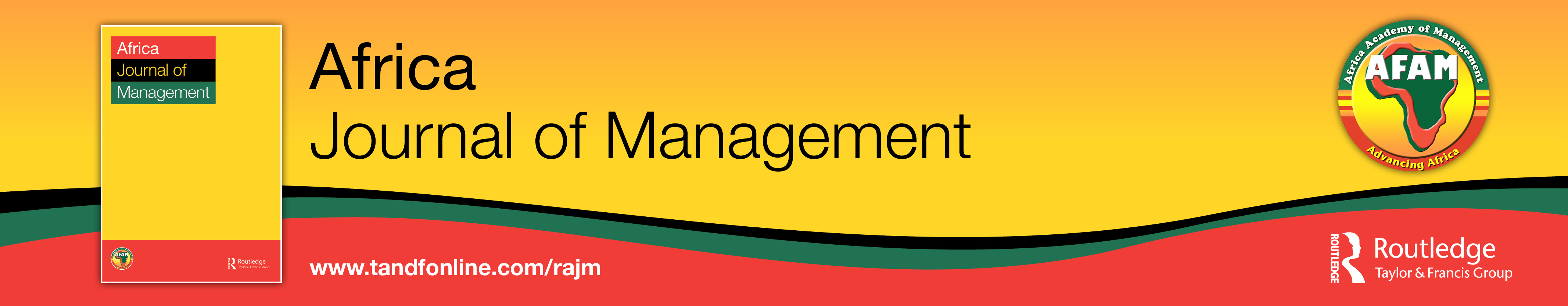 AJoM Progress
Web of Science (WoS) Emerging Sources Citation Index (ESCI) (May 2019)
Accepted for Scopus accreditation in 2018
Listed in the Academic Journal Guide in 2018